Traditions and holidays of Great Britain
Nozdrina Vlada
English Traditions
state traditions
national holidays
religious holidays
public holidays
concerning private life 
traditional ceremonies
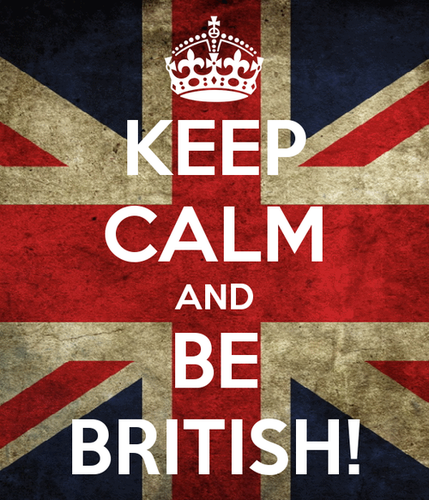 Holidays
New Year in Britain is celebrated on January 1, the first day of the first month as per the Gregorian Calendar. 
This day was officially declared as New Year’s Day in 1752.
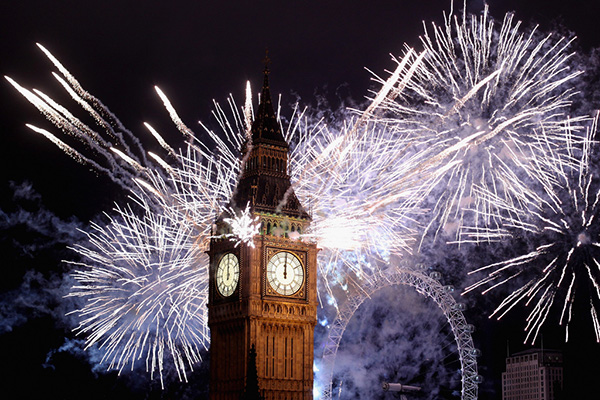 New Year
Every year the people of Norway give the city of London a present – a big Christmas tree.
Some people make New Year Resolutions:
I'll get up early every morning next year.
I'll clean, my shoes every day.
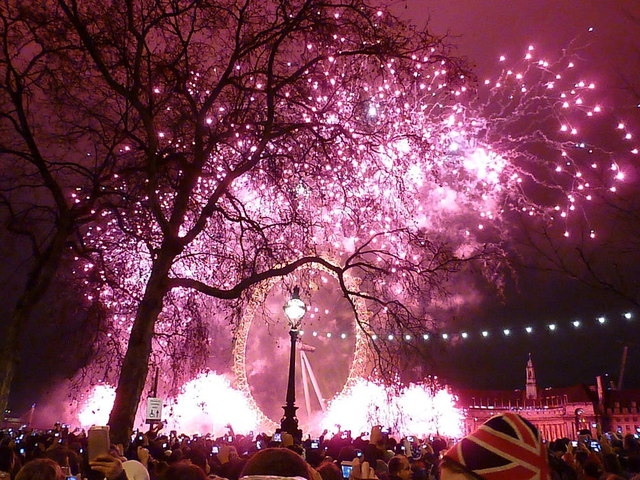 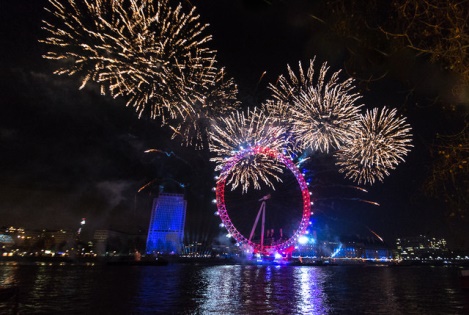 Hogmanay celebrations
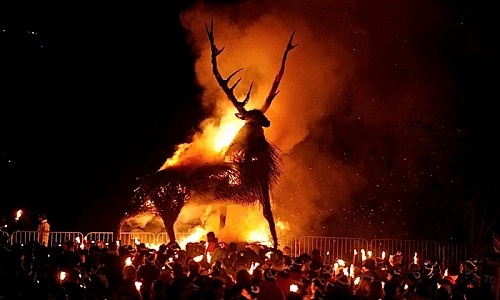 The traditional New Year ceremony of yesteryear would involve people dressing up in the hides of cattle and running around the village being hit by sticks.
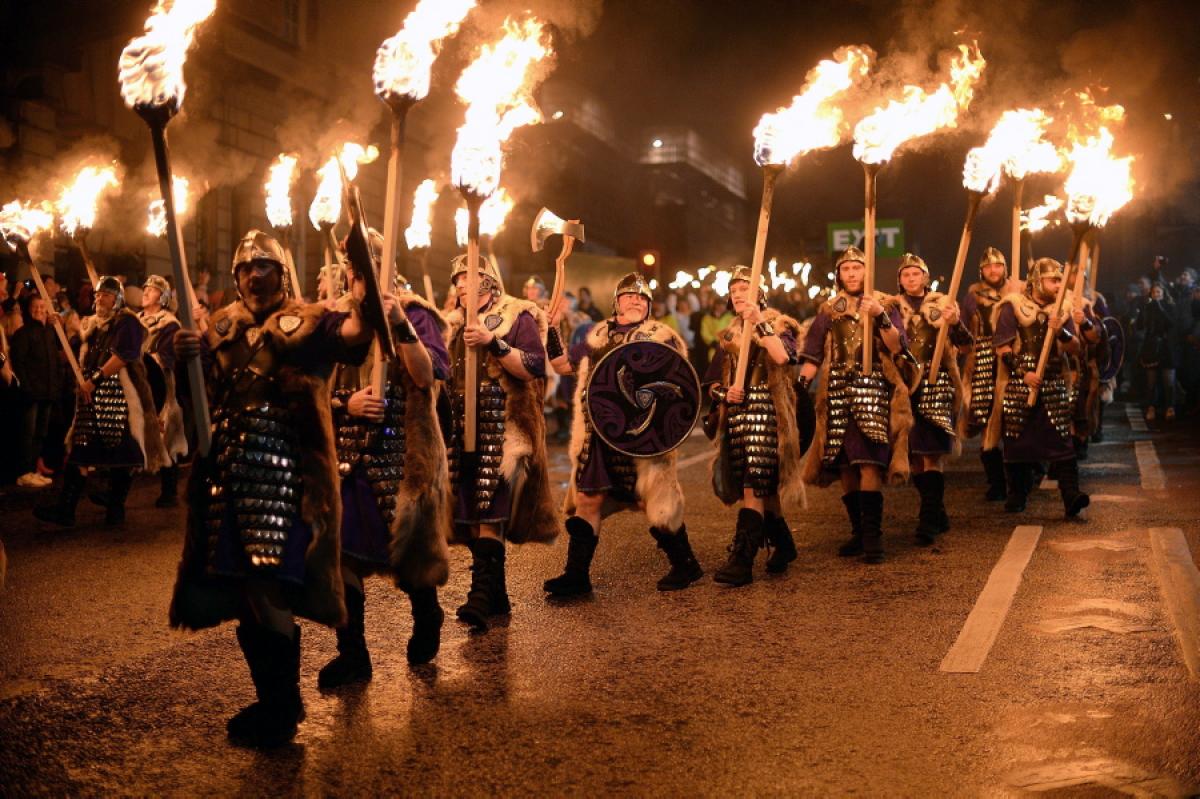 Animal hide was also wrapped around sticks and ignited which produced a smoke that was believed to be very effective to ward off evil spirits. The smoking stick was also known as a Hogmanay.
First Footing
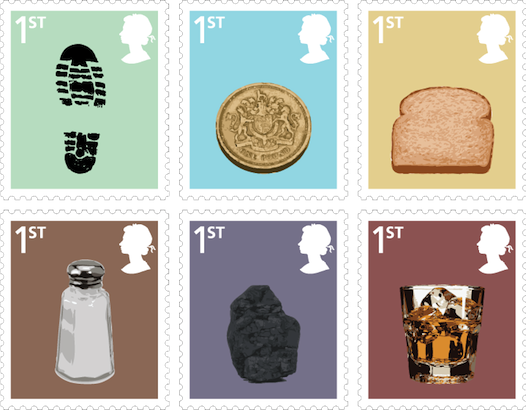 The first-foot usually brings several gifts, including perhaps a coin (silver is considered good luck), bread, salt, coal, or a drink (usually whisky), which represent financial prosperity, food, flavor, warmth, and good cheer respectively.
The first visitor who comes into a house in the New Year morning is called the First Foot.
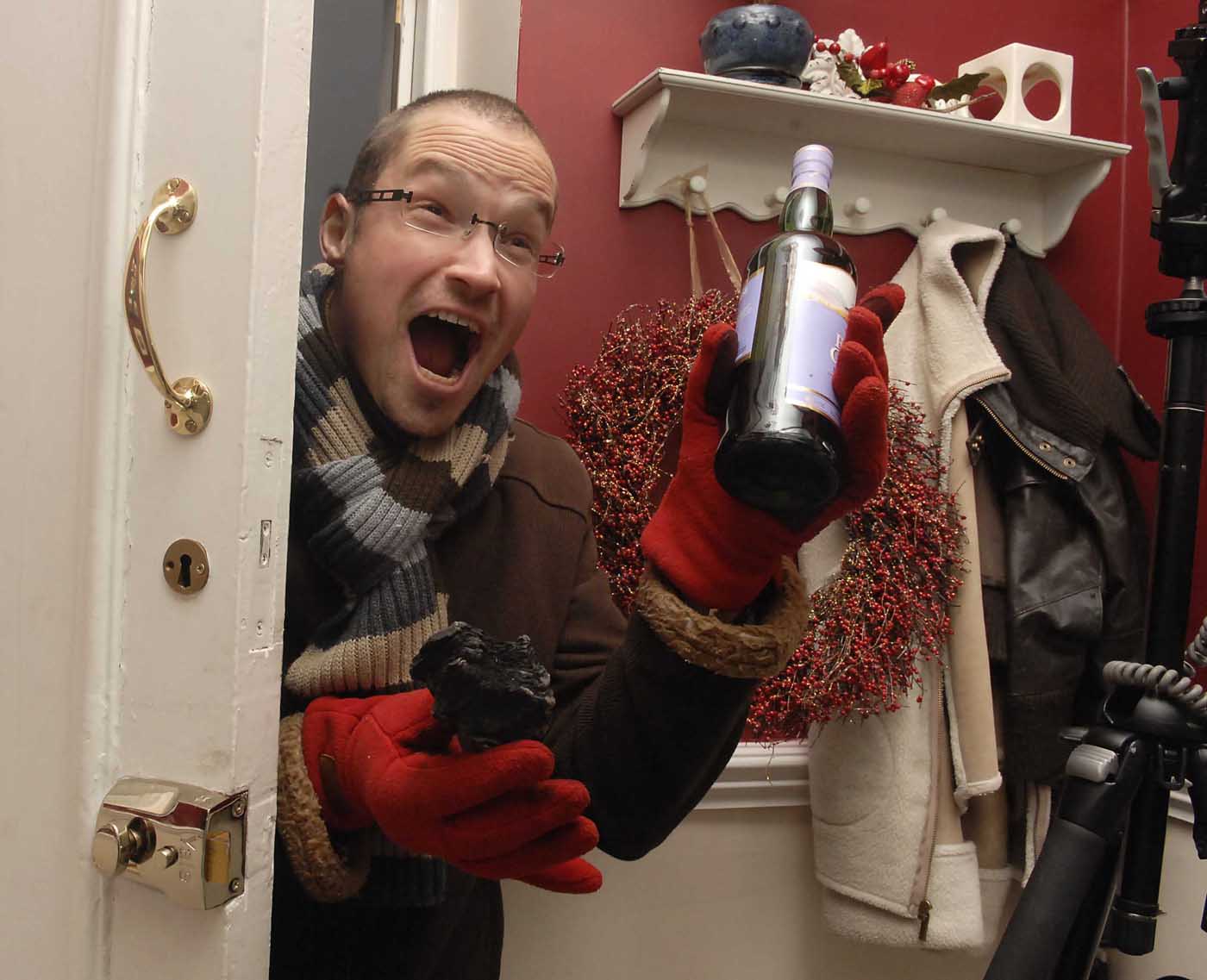 ST. VALENTINE’S DAY – FEBRUARY 14
On this day, people send Valentine cards to their husbands, wives, girlfriends and boyfriends. 
You can also send a card to a person you do not know.
About 190 million Valentine's Day cards are sent each year, not including the hundreds of millions of cards school children exchange.
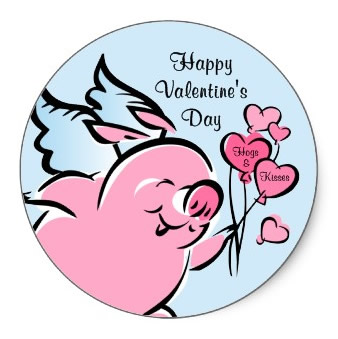 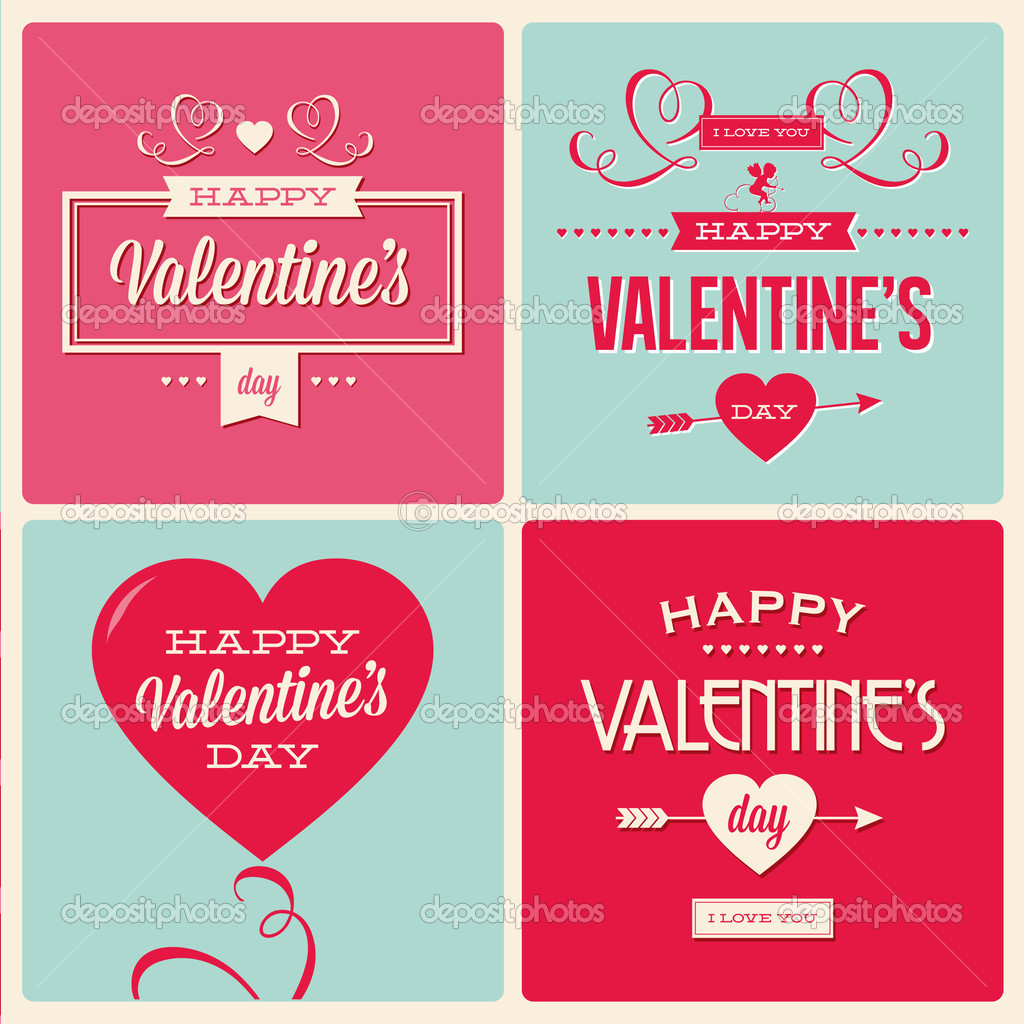 PANCAKE DAY
Shrove Tuesday was once known as a "half-holiday" in Britain. It started at 11:00am with the ringing of a church bell. On Pancake Day, "pancake races" are held in villages and towns.
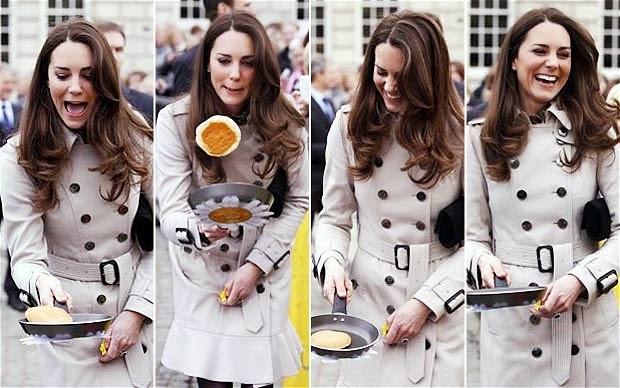 MOTHER’S DAY
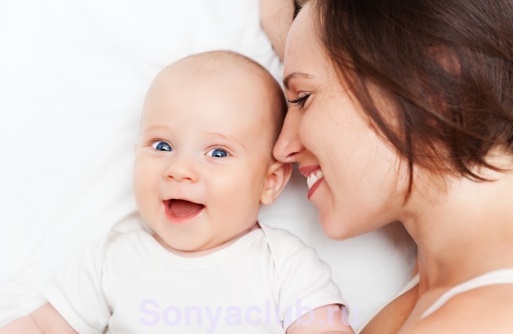 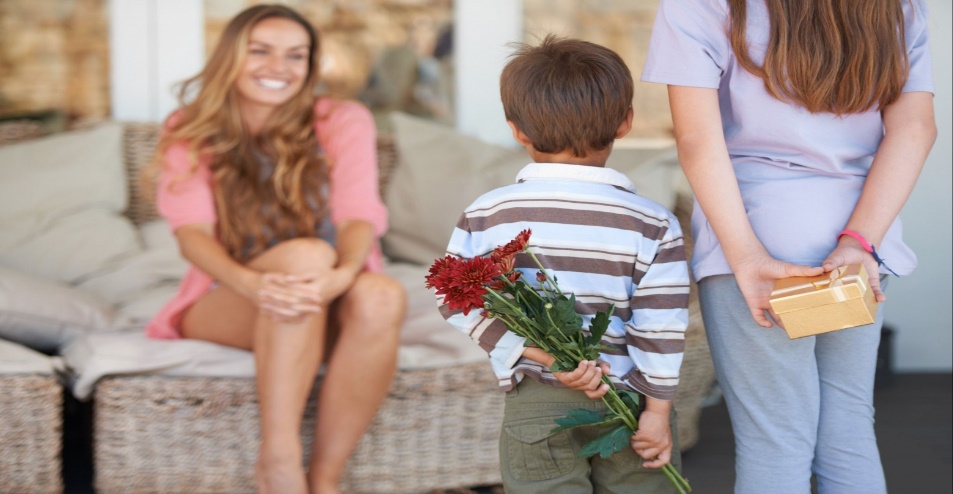 People visit their mothers if possible and give them flowers and small presents. If they cannot go they send a “Mother’s Day card”.
EASTER
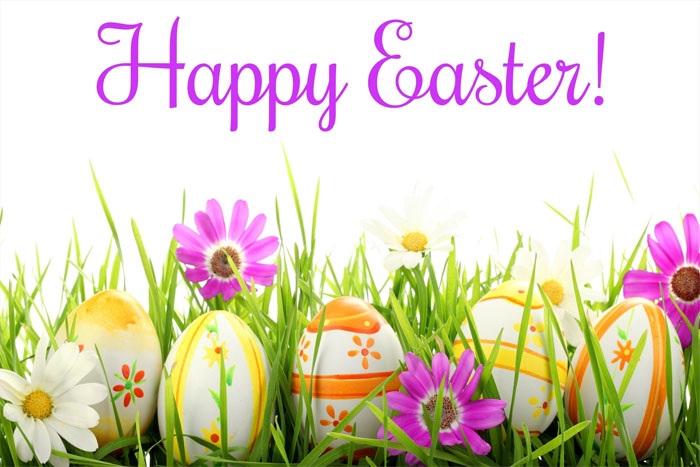 The exact date of the holiday changes from year to year but it usually falls on April. 
Many modern Easter symbols come from ancient time.
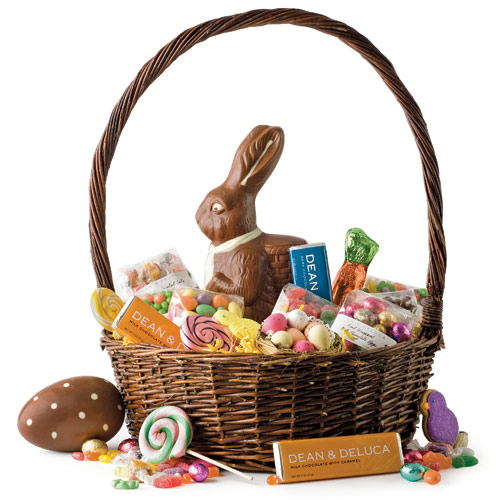 The egg was a symbol long before the Christian era. 

The Easter bunny is also originated in pre-Christian time.
APRIL FOOLS’ DAY
This is a very old tradition from the Middle Ages. At that time the servants were masters for one day of the year. 
Now April Fool’s Day is different. It is a day for jokes and tricks.
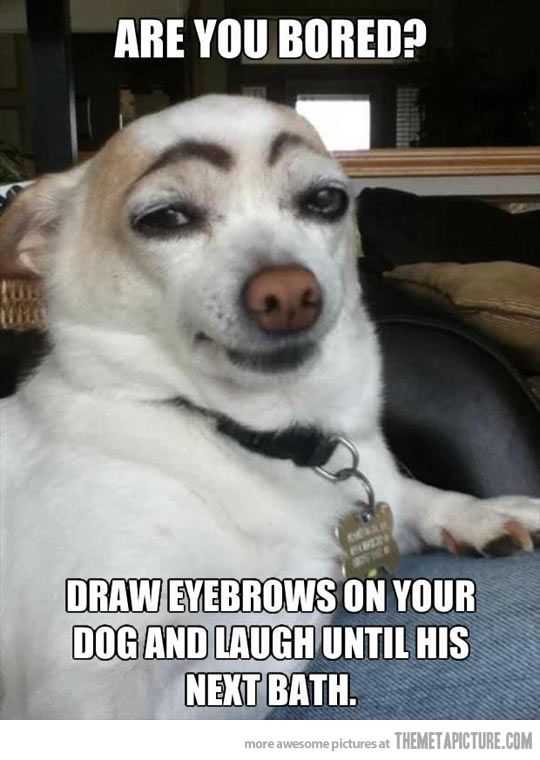 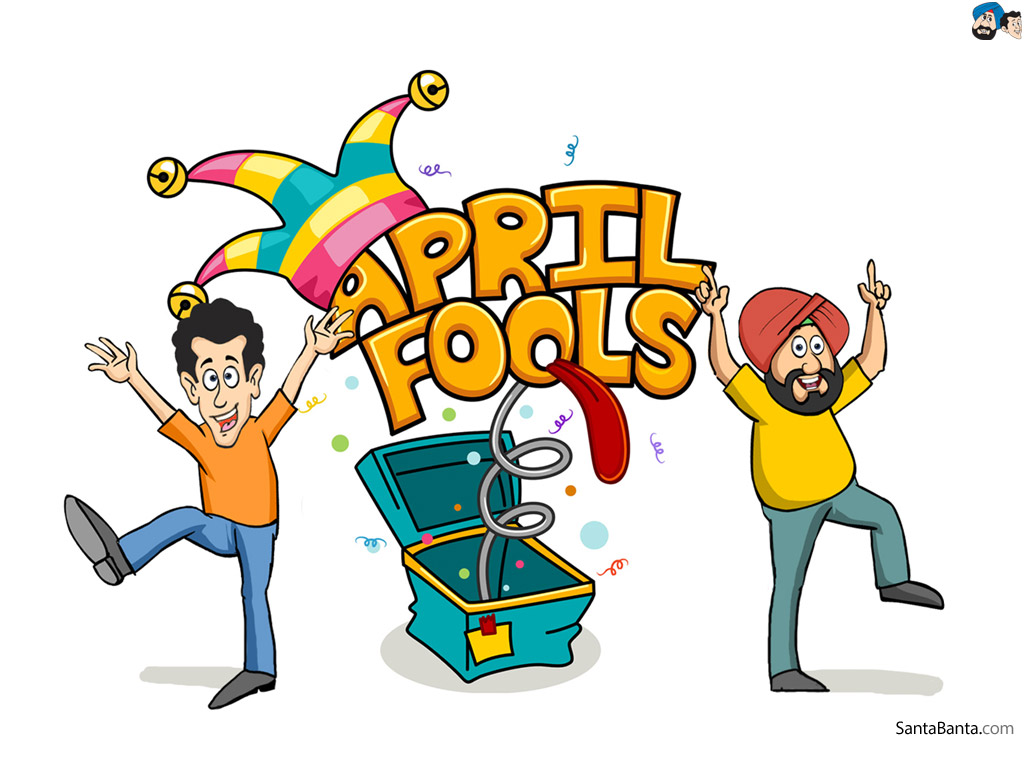 TROOPING OF ТНE COLOUR
On the Queen’s official birthday, there is a traditional ceremony called the Trooping of the Colour.. 
It is a big parade with brass bands and hundreds of soldiers at Horse Guard’s Parade in London.
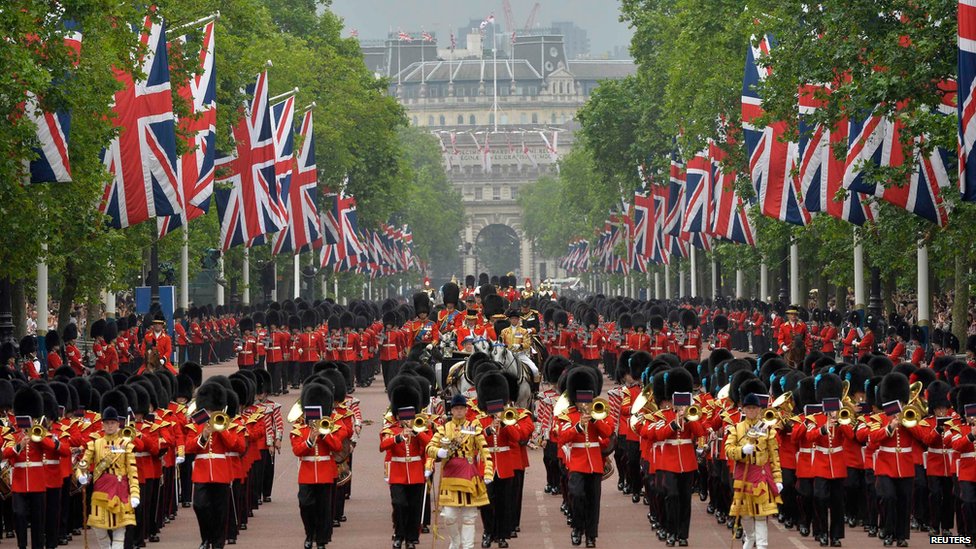 The King's Troop, Royal Horse Artillery leaves Horse Guards Parade and proceeds to Green Park (adjacent to Buckingham Palace) to formally commence the royal 41-gun salute.
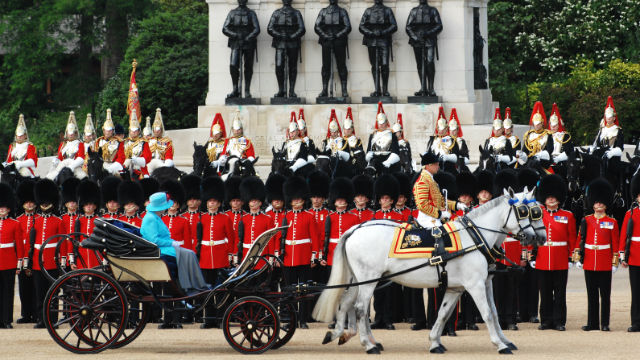 GUY FAWKES NIGHT— NOVEMBER 5
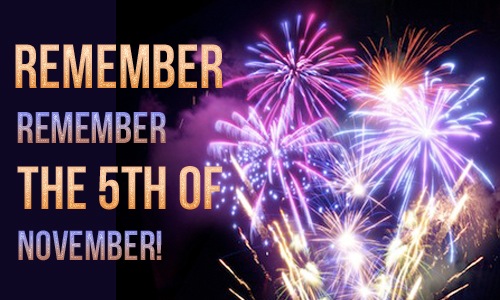 Every year on the 5th November in England, celebrate Bonfire Night.

This is because on the 5th November 1605, a man colled Guy Fawkers and his friends decided to try to blow up the English government and the King, James1 .
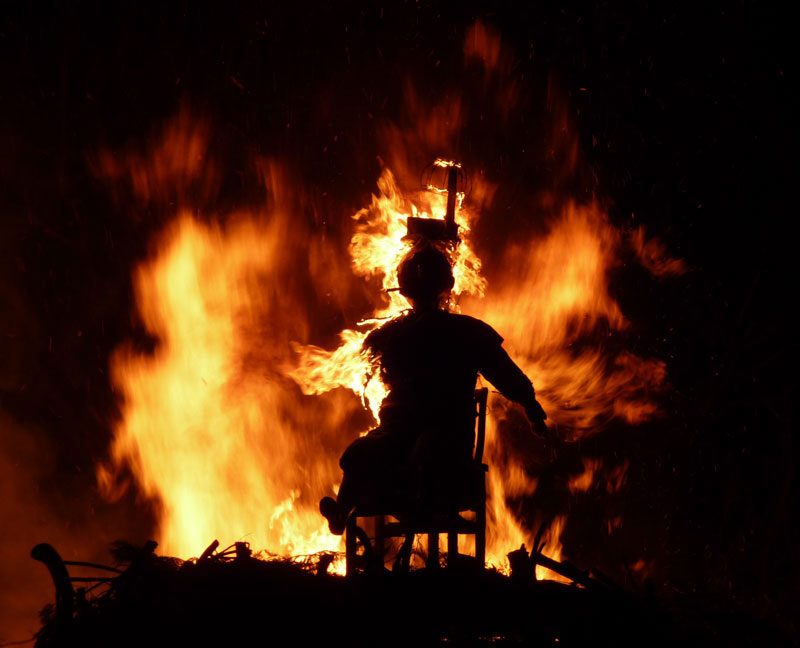 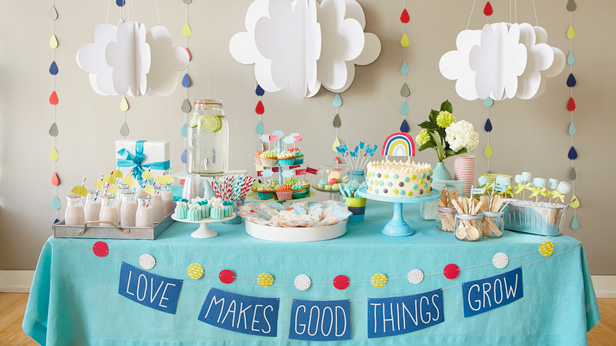 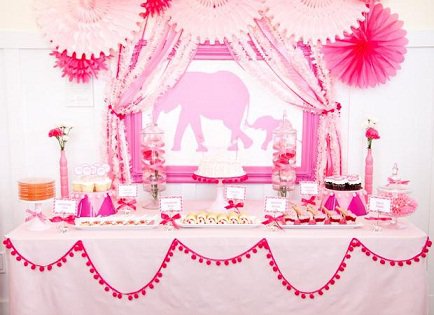 Baby Shower
In some countries, a baby shower is a way to celebrate the expected birth of a child by presenting gifts to the mother at a party, whereas other cultures host a baby shower to celebrate the transformation of a woman into a mother.
Guests bring small gifts for the expectant mother. Typical gifts related to babies include diapers, blankets, baby bottles, clothes, and toys. It is common to open the gifts during the party.
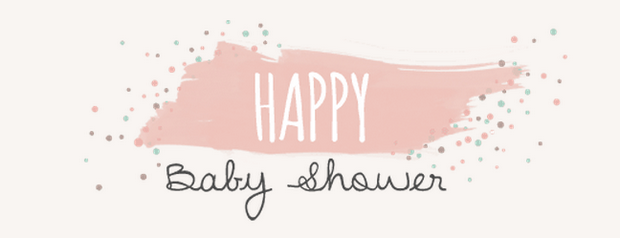 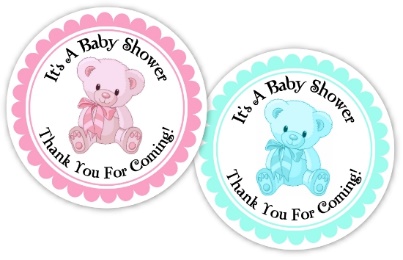 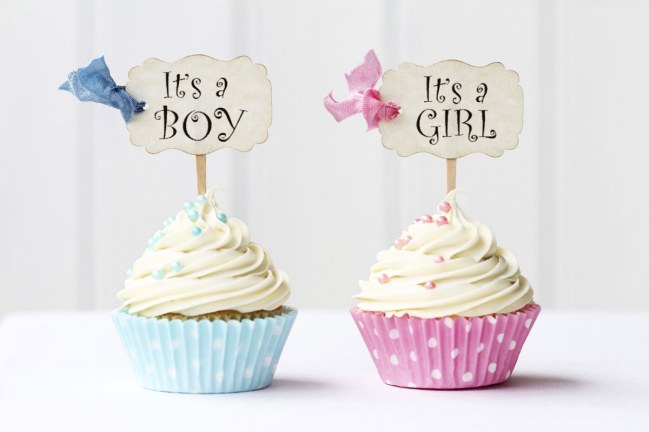